Saying where you are going and what there is there
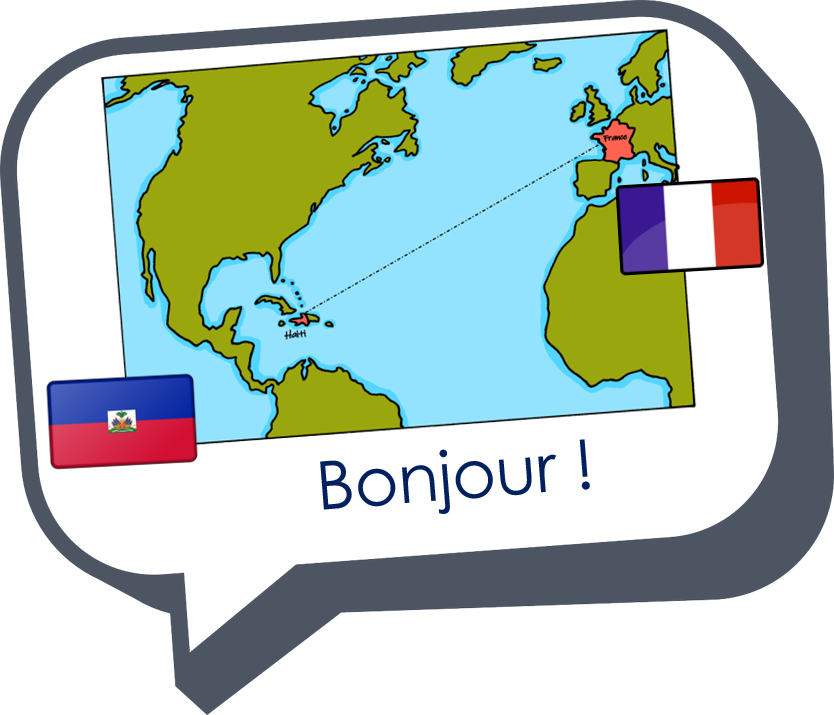 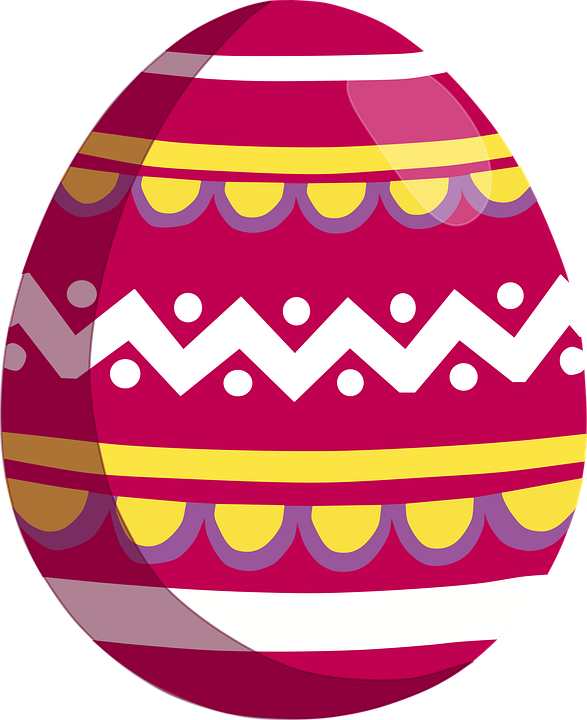 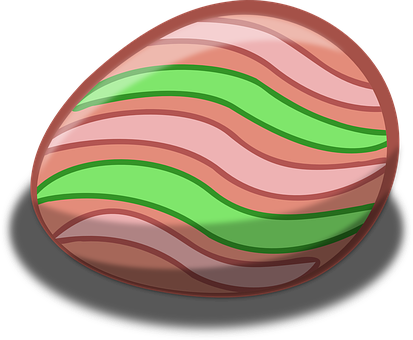 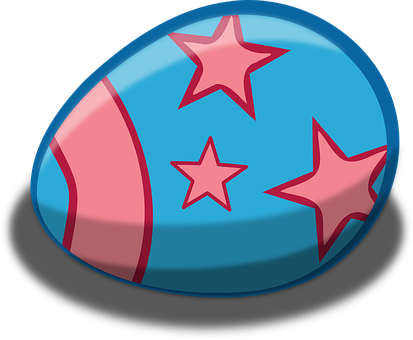 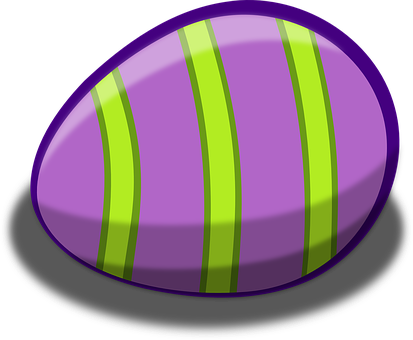 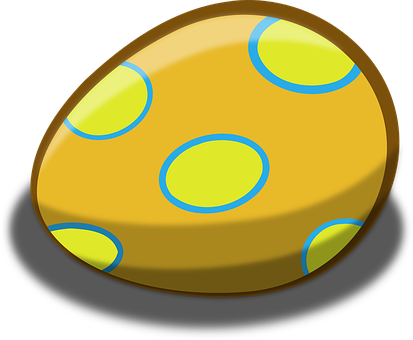 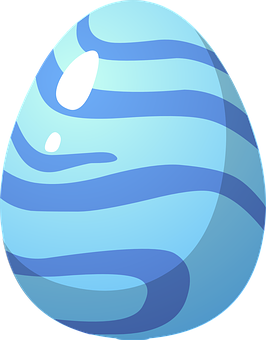 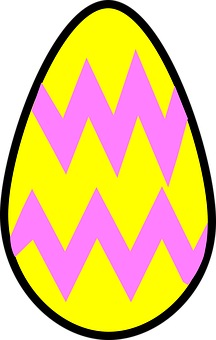 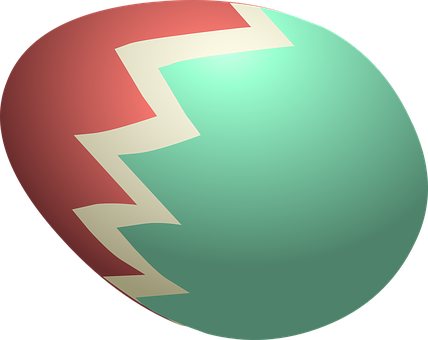 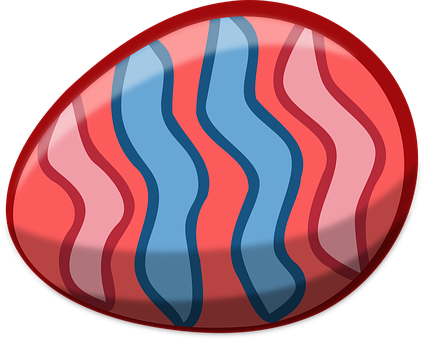 bleu
Vocabulary & Grammar Quiz
[Speaker Notes: Artwork by Steve Clarke. Pronoun pictures from NCELP (www.ncelp.org). All additional pictures selected from Pixabay and are
available under a Creative Commons license, no attribution required.

This lesson contains vocabulary and grammar assessments to check progress in the words and structures introduced and practised in the first 23 weeks of this year’s course, as well as those from the previous two years. The ratio of old to new language in the quiz is very approximately 50:50.]
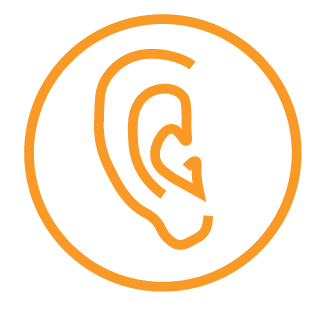 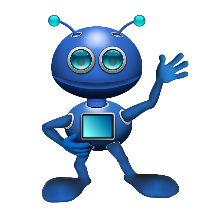 Vouvol is from another planet. They like earth and speaking French but often forget word meanings, spellings and things like gender and verb forms. Help Vouvol by answering the questions in this quiz.
écouter
A  For each question, put a cross (x) under the English meaning that matches what you hear.
You will hear each French word twice. Choose one correct answer only.
1
2
3
4
[Speaker Notes: Timing: 20-25 minutes (all assessment slides)
Aim: to practise aural comprehension of vocabulary taught in weeks 1-12 of the course.
Procedure:
1. Click the audio buttons to play each item. (The words are recorded twice with a pause to allow pupils to process the information).
2. Pupils can either write 1C, etc.. or if they have the assessment on a print out they can put a X in the correct box. 
3. After items 1-4, continue to the next slide to complete the remainder of the task.

Transcript:
1. l’ouest….. l’ouest
2. trente-et-un...... trente-et-un
3. Nouveau…..nouveau
4. la santé…..la santé
5. la fleur…..la fleur
6. tout le monde.....tout le monde
7. regarder.....regarder
8. cacher.....cacher]
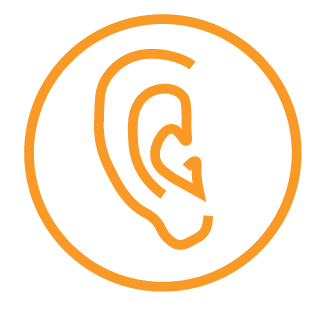 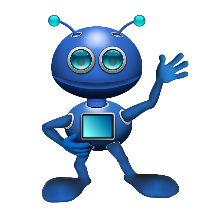 écouter
5
6
7
8
[Speaker Notes: [2/2]

Transcript:
1. l’ouest….. l’ouest
2. trente-et-un...... trente-et-un
3. Nouveau…..nouveau
4. la santé…..la santé
5. la fleur…..la fleur
6. tout le monde.....tout le monde
7. regarder.....regarder
8. cacher.....cacher]
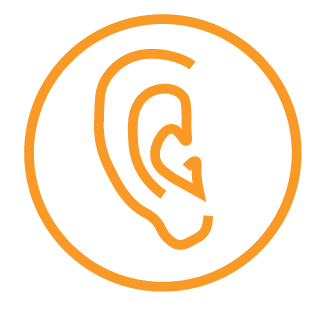 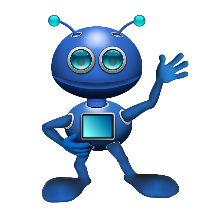 B  For each question, put a cross (x) under the type of word you hear. You will hear each French word twice. Choose one correct answer only.
écouter
1
2
3
4
[Speaker Notes: Procedure:
1. Click the audio buttons to play each item. (The words are recorded twice with a pause to allow pupils to process the information).
2. Pupils can either write 1C, etc.. or if they have the assessment on a print out they can put a X in the correct box.
4. When complete, continue to the next slide to do items 5-8.

Transcript:
le nord…..le nord
le frère….. le frère
l’école…..l’école
fabriquer…..fabriquer
la piscine…..la piscine
inquiet…..inquiet
maintenant…..maintenant
le cours…..le cours]
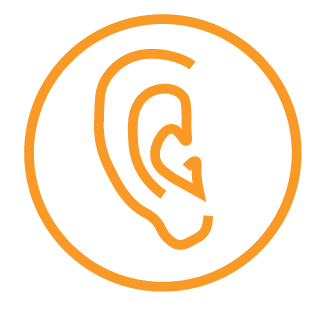 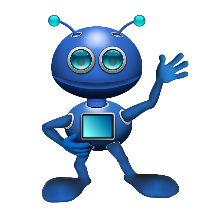 B  For each question, put a cross (x) under the type of word you hear. You will hear each French word twice. Choose one correct answer only.
écouter
5
6
7
8
[Speaker Notes: Procedure:
1. Click the audio buttons to play each item. (The words are recorded twice with a pause to allow pupils to process the information).
2. Pupils can either write 1C, etc.. or if they have the assessment on a print out they can put a X in the correct box.
3. When complete, continue to the reading.

Transcript:
le nord…..le nord
le frère….. le frère
l’école…..l’école
fabriquer…..fabriquer
la piscine…..la piscine
inquiet…..inquiet
maintenant…..maintenant
le cours…..le cours]
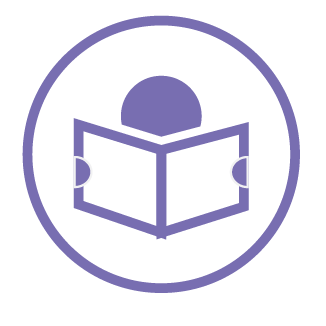 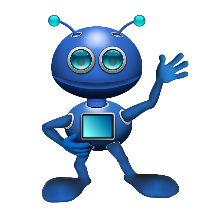 C  Help Vouvol to translate the underlined French word(s) to complete each English sentence.
 
1. Le feu est grand.				_____ ________ is big.	
2. Dimanche, je reste chez moi.		On Sunday I’m staying ____ ___________.	
3. Tu as les cheveux roux.			You have ___________ ___________ . 
4. Il y a vingt-cinq feux d’artifice ?		Are there ________ ___________________? 
5. C’est amusant d’aller à l’école.		It’s fun ____________ to school.
6. Elle est toujours très heureuse.		She is ____________ __________ ___________ .	
7. Il donne de l’aide ?				Is he giving _____________?.
8. Ils ont des vêtements.			They have _______ ______________ . 
9. C’est un vieux marché.			It is an ___________ _______________. 
10. Monsieur Pau enseigne bien.		Mr Pau is  ______________ well.
lire
[Speaker Notes: One mark per item for this task

Aim: to practise written recall of previously taught vocabulary.

Procedure:
Ensure that the task is clear.  
Pupils could write 1 – 10 and the individual English word meanings (or they could fill in if they have printed assessment sheets).]
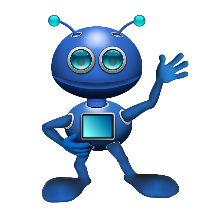 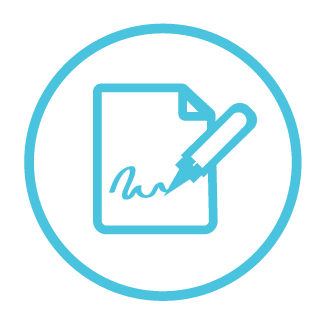 écrire
D  Translate the underlined English words to complete the French sentence.
1. Does she usually hide the fève?      _____________, elle cache la fève ?    (write one word)
2. He goes to the east.			Il va  _______ __ ___________.		(write three words)
3. Who is lost?				_______ est perdu ?			(write one word)
4. He has fourteen days.		Il a _____________ _______.		(write two words)
5. Natalie is ready.			Natalie est _______________.		(write one word)
6. I have a ruler for you.		J’ai une règle ________ _______.	(write two words)
7. He wears a beautiful hat.		Il porte un _______ ____________.	(write two words)
8. He has short hair.		.	Il a _____ cheveux __________.		(write two words)
9.  It’s easy to read.			C’est facile de ____________.		(write one word)
10. We have a ball!			________________ un ballon !    	(write two words)
Total marks available (Vocabulary): 43
[Speaker Notes: One mark per word for this task
Aim: to practise written production of previously taught vocabulary.

Procedure:
Ensure that the task is clear.  
Pupils could write 1 – 10 and the individual English word meanings (or they could fill in if they have printed assessment sheets).]
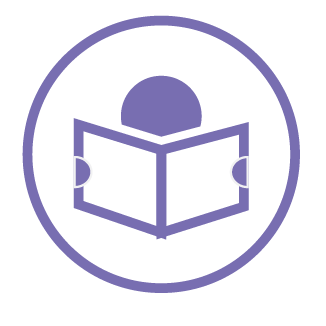 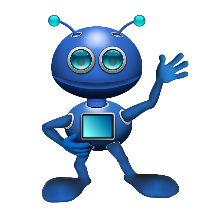 Grammar
A [1/3] Put a (X) next to the person the sentence is about.
lire
[Speaker Notes: Aim: to practise written understanding of previously taught grammar features.

Procedure:
Ensure that the task is clear.  
Pupils could write 1 – 8 and the correct English pronoun (or they could fill in if they have printed assessment sheets).]
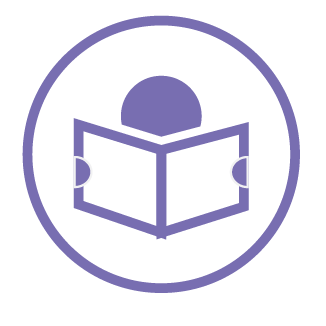 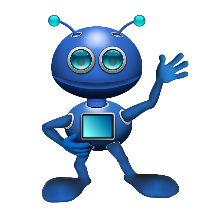 Grammar
A [2/3] Put a (X) next to the person the sentence is about.
lire
[Speaker Notes: [2/3]]
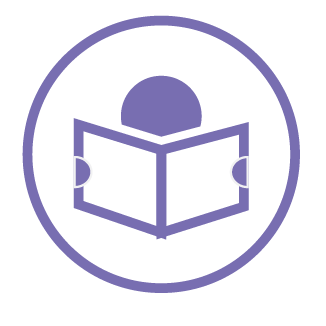 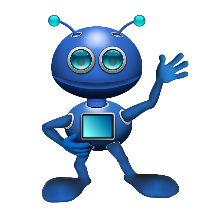 Grammar
A [3/3] Put a (X) next to the person the sentence is about.
lire
[Speaker Notes: [3/3]]
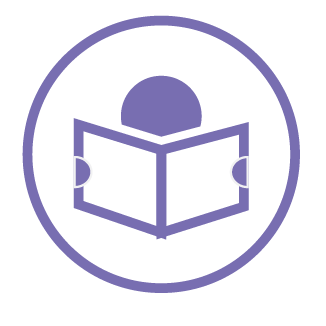 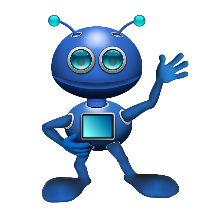 Grammar
B Put a (X) next to the verb meaning that best fits each sentence.
lire
C Negation
 Put a cross (x) next to the words that complete the sentence. 
1. Sur le bureau, _____________ des livres.		☐ il y a		☐ il n’y a pas	
2. À l’école ______________ de chaises.		☐ il y a		☐ il n’y a pas
D Put a cross (x) next to the names that start the sentence.
[Speaker Notes: Aim: to practise written understanding of previously taught grammar features.

Procedure:
Ensure that the task is clear.  
Pupils could write the answers only (or they could fill in if they have printed assessment sheets).]
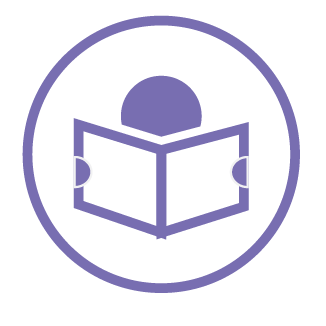 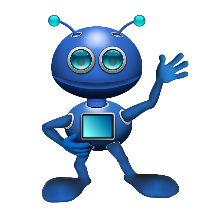 Grammar
E Put a cross (x) by the noun that completes the sentence.
1. Il va au …		☐ Canada		☐ France		☐ Paris
2. Elle va en …		☐  York		☐ l’ouest		☐ France
3. Puis, elle va dans …	☐ Paris			☐ le sud		☐ Québec
lire
F Write the words in each box in the correct order to create questions.
[Speaker Notes: Aim: to practise written understanding of previously taught grammar features.

Procedure:
Ensure that the task is clear.  
Pupils could write the answers only (or they could fill in if they have printed assessment sheets).]
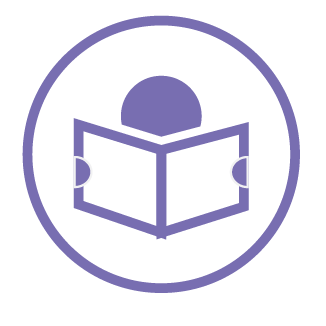 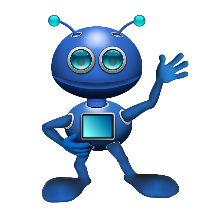 Grammar
G Write the plural forms of these nouns.
lire
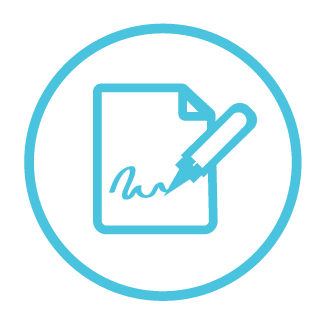 écrire
H Write the French for the English given in brackets. Use the clues to help you.
[Speaker Notes: Aim: to practise written understanding of previously taught grammar features.

Procedure:
Ensure that the task is clear.  
Pupils could write the answers only (or they could fill in if they have printed assessment sheets).]
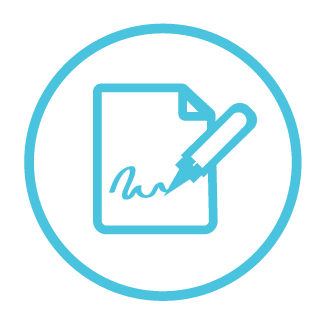 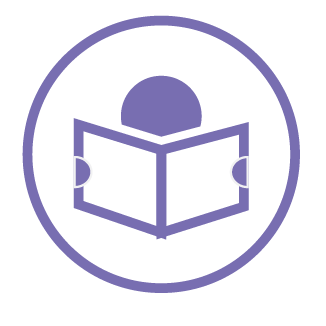 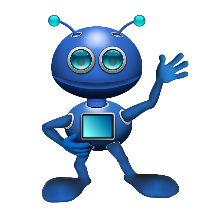 Grammar
écrire
lire
I Rewrite each French sentence in the negative.
Total marks available (Grammar): 34
[Speaker Notes: Aim: to practise written understanding of previously taught grammar features.

Procedure:
Ensure that the task is clear.  
Pupils could write the answers only (or they could fill in if they have printed assessment sheets).]
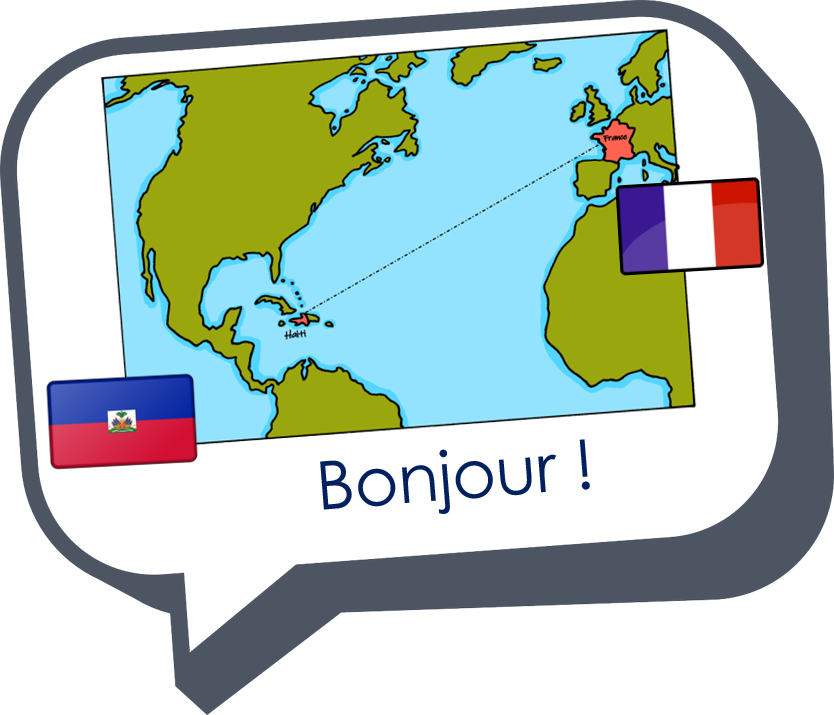 Au revoir !
bleu
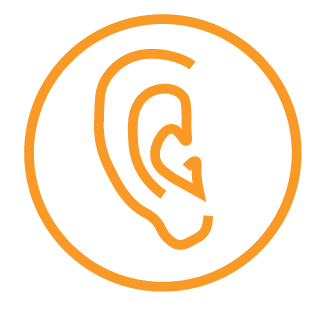 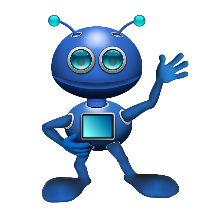 Vouvol is from another planet. They like earth and speaking French but often forget word meanings, spellings and things like gender and verb forms. Help Vouvol by answering the questions in this quiz.
écouter
A  For each question, put a cross (x) under the English meaning that matches what you hear.
You will hear each French word twice. Choose one correct answer only.
1
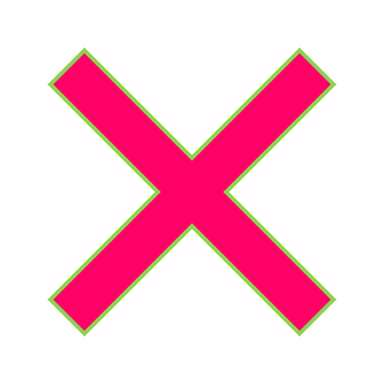 2
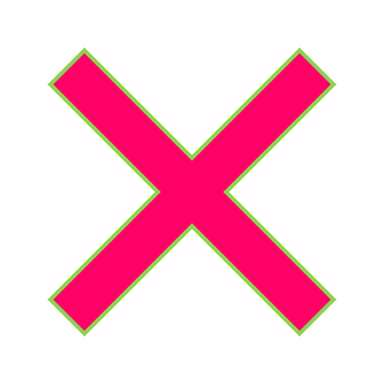 3
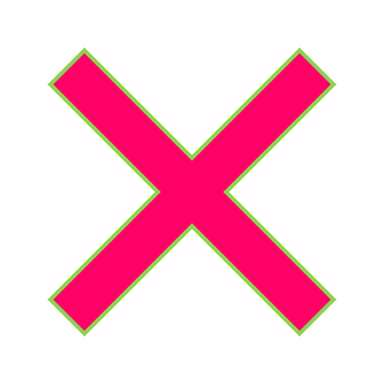 4
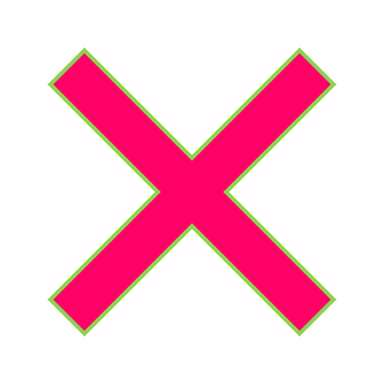 [Speaker Notes: Timing: 20-25 minutes (all assessment slides)
Aim: to practise aural comprehension of vocabulary taught in weeks 1-12 of the course.
Procedure:
1. Click the audio buttons to play each item. (The words are recorded twice with a pause to allow pupils to process the information).
2. Pupils can either write 1C, etc.. or if they have the assessment on a print out they can put a X in the correct box. 
3. After items 1-4, continue to the next slide to complete the remainder of the task.

Transcript:
1. l’ouest….. l’ouest
2. trente-et-un...... trente-et-un
3. Nouveau…..nouveau
4. la santé…..la santé
5. la fleur…..la fleur
6. tout le monde.....tout le monde
7. regarder.....regarder
8. cacher.....cacher]
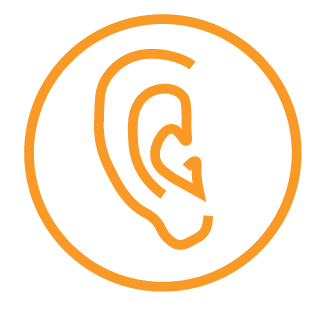 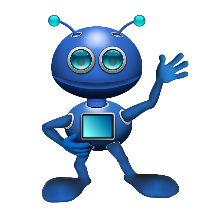 écouter
5
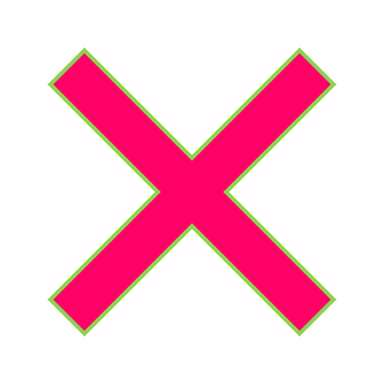 6
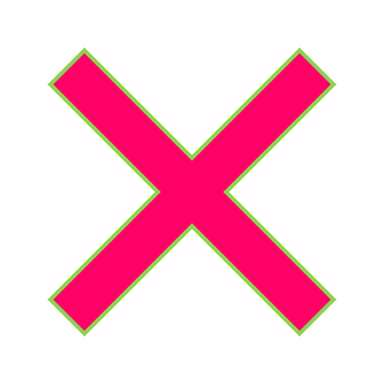 7
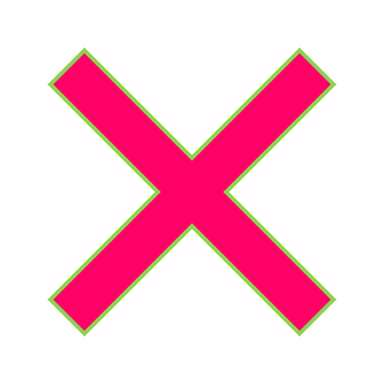 8
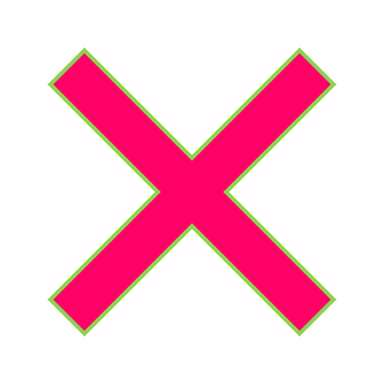 [Speaker Notes: [2/2]

Transcript:
1. l’ouest….. l’ouest
2. trente-et-un...... trente-et-un
3. Nouveau…..nouveau
4. la santé…..la santé
5. la fleur…..la fleur
6. tout le monde.....tout le monde
7. regarder.....regarder
8. cacher.....cacher]
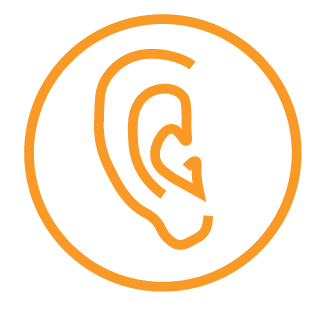 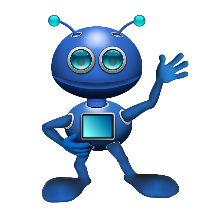 B  For each question, put a cross (x) under the type of word you hear. You will hear each French word twice. Choose one correct answer only.
écouter
1
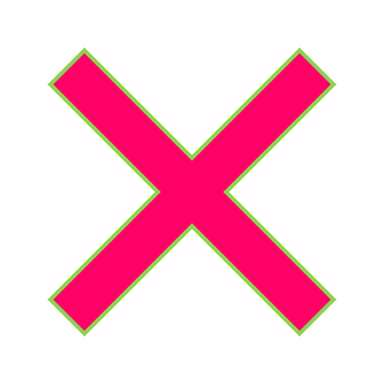 2
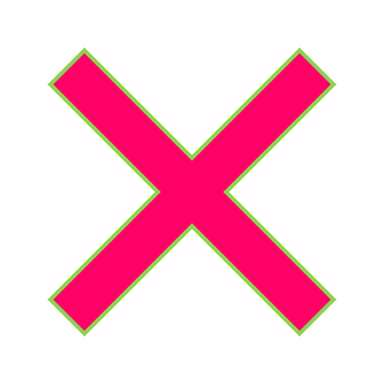 3
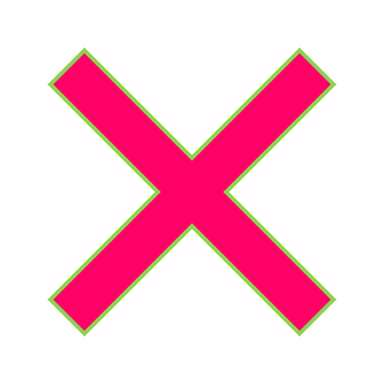 4
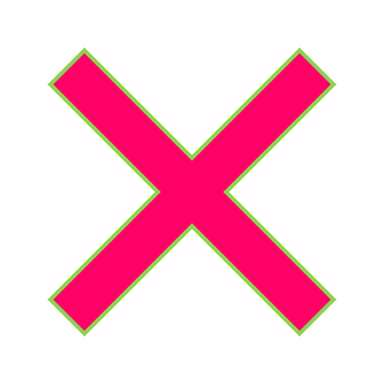 [Speaker Notes: Procedure:
1. Click the audio buttons to play each item. (The words are recorded twice with a pause to allow pupils to process the information).
2. Pupils can either write 1C, etc.. or if they have the assessment on a print out they can put a X in the correct box.
4. When complete, continue to the next slide to do items 5-8.

Transcript:
le nord…..le nord
le frère….. le frère
l’école…..l’école
fabriquer…..fabriquer
la piscine…..la piscine
inquiet…..inquiet
maintenant…..maintenant
le cours…..le cours]
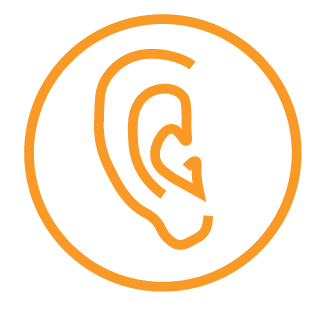 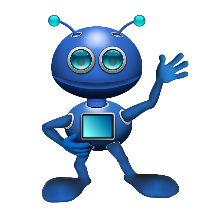 B  For each question, put a cross (x) under the type of word you hear. You will hear each French word twice. Choose one correct answer only.
écouter
5
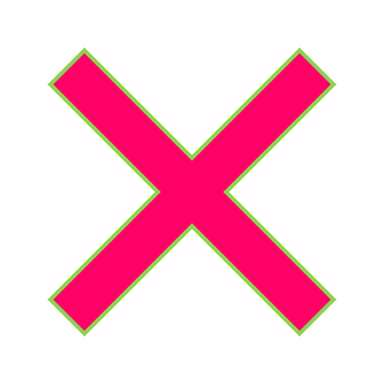 6
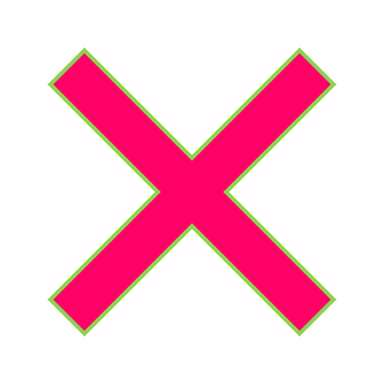 7
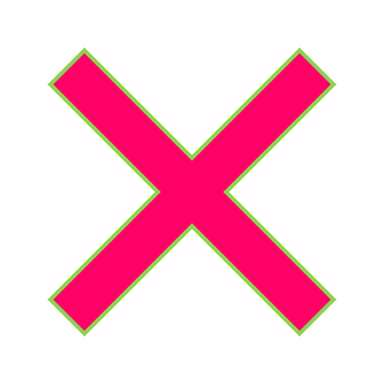 8
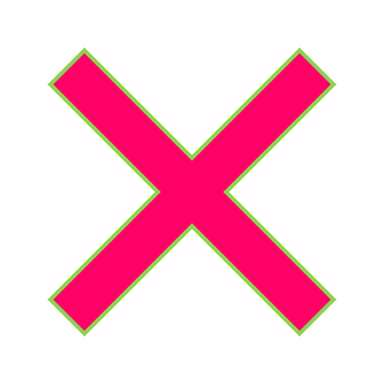 [Speaker Notes: Procedure:
1. Click the audio buttons to play each item. (The words are recorded twice with a pause to allow pupils to process the information).
2. Pupils can either write 1C, etc.. or if they have the assessment on a print out they can put a X in the correct box.
3. When complete, continue to the reading.

Transcript:
le nord…..le nord
le frère….. le frère
l’école…..l’école
fabriquer…..fabriquer
la piscine…..la piscine
inquiet…..inquiet
maintenant…..maintenant
le cours…..le cours]
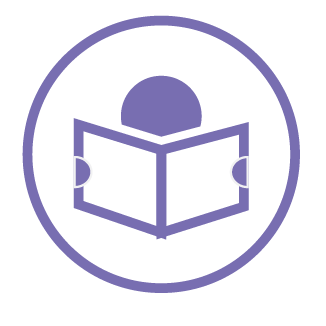 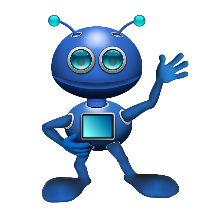 C  Help Vouvol to translate the underlined French word(s) to complete each English sentence.
 
1. Le feu est grand.				_____ ________ is big.	
2. Dimanche, je reste chez moi.		On Sunday I’m staying ____ ___________.	
3. Tu as les cheveux roux.			You have ___________ ___________ . 
4. Il y a vingt-cinq feux d’artifice ?		Are there ________ ___________________? 
5. C’est amusant d’aller à l’école.		It’s fun ____________ to school.
6. Elle est toujours très heureuse.		She is ____________ __________ ___________ .	
7. Il donne de l’aide ?				Is he giving _____________?.
8. Ils ont des vêtements.			They have _______ ______________ . 
9. C’est un vieux marché.			It is a/an ___________ _______________. 
10. Monsieur Pau enseigne bien.		Mr Pau is  ______________ well.
lire
The    fire
at   my house
at   home
red/ginger  hair
25         fireworks
going
always       very         happy
help
some     clothes
old           market
teaches
[Speaker Notes: One mark per item for this task

Aim: to practise written recall of previously taught vocabulary.

Procedure:
Ensure that the task is clear.  
Pupils could write 1 – 10 and the individual English word meanings (or they could fill in if they have printed assessment sheets).]
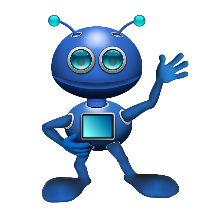 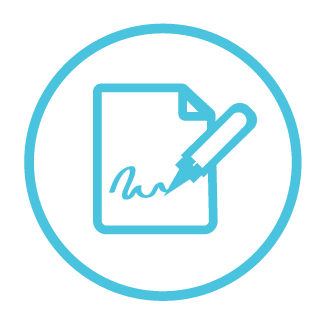 écrire
D  Translate the underlined English words to complete the French sentence.
1. Does she usually hide the fève?      _____________, elle cache la fève ?	(write one word)
2. He goes to the east.			Il va  _______ __ ___________.		(write three words)
3. Who is lost?				_______ est perdu ?			(write one word)
4. He has fourteen days.		Il a _____________ _______.		(write two words)
5. Natalie is ready.			Natalie est _______________.		(write one word)
6. I have a ruler for you.		J’ai une règle ________ _______.	(write two words)
7. He wears a beautiful hat.		Il porte un _______ ____________.	(write two words)
8. He has short hair.		.	Il a _____ cheveux __________.		(write two words)
9.  It’s easy to read.			C’est facile de ____________.		(write one word)
10. We have a ball!			________________ un ballon !    	(write two words)
Normalement
dans   l’    est
Qui
quatorze    jours
prête
pour    toi
beau    chapeau
courts
les
lire
Nous avons
Total marks available (Vocabulary): 43
[Speaker Notes: One mark per word for this task
Aim: to practise written production of previously taught vocabulary.

Procedure:
Ensure that the task is clear.  
Pupils could write 1 – 10 and the individual English word meanings (or they could fill in if they have printed assessment sheets).]
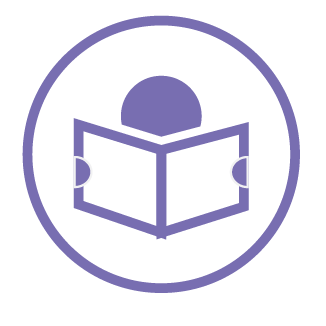 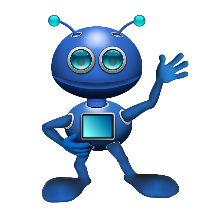 Grammar
A [1/3] Put a (X) next to the person the sentence is about.
lire
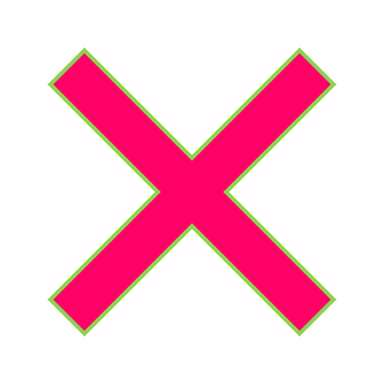 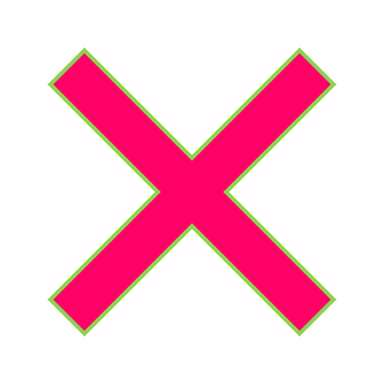 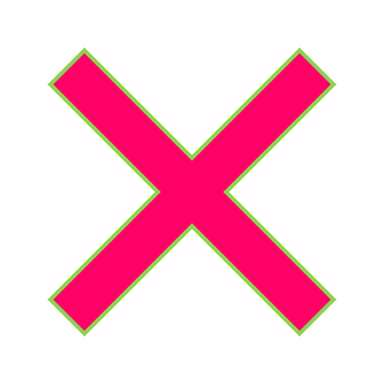 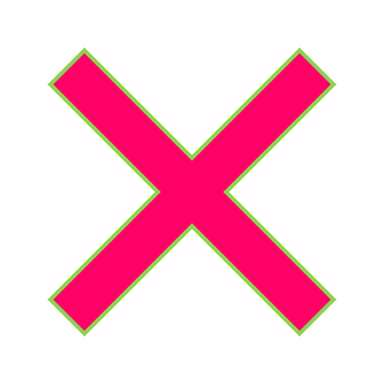 [Speaker Notes: Aim: to practise written understanding of previously taught grammar features.

Procedure:
Ensure that the task is clear.  
Pupils could write 1 – 8 and the correct English pronoun (or they could fill in if they have printed assessment sheets).]
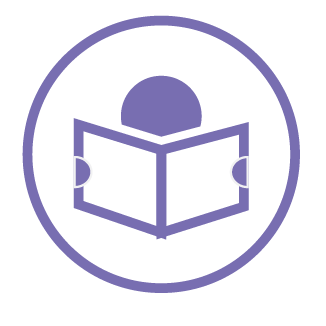 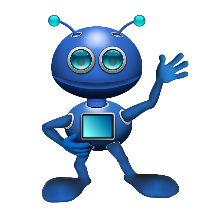 Grammar
A [2/3] Put a (X) next to the person the sentence is about.
lire
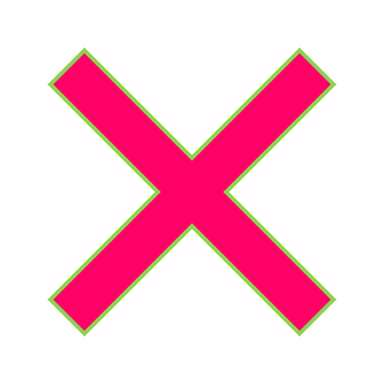 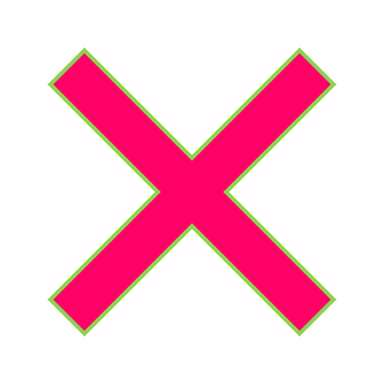 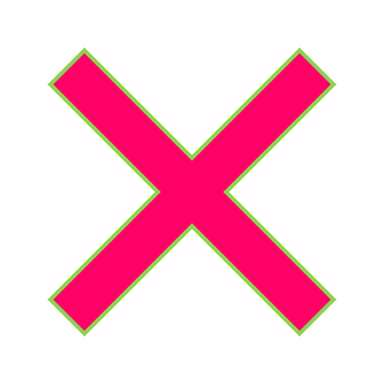 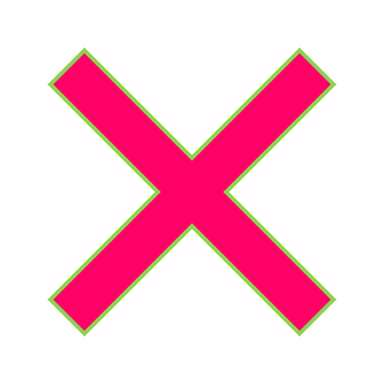 [Speaker Notes: [2/3]]
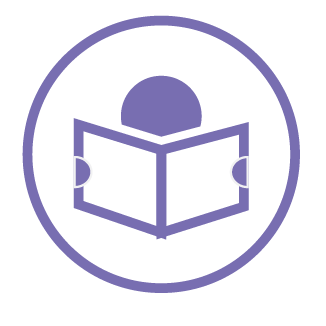 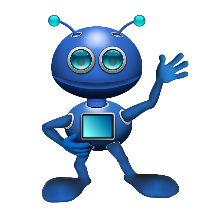 Grammar
A [3/3] Put a (X) next to the person the sentence is about.
lire
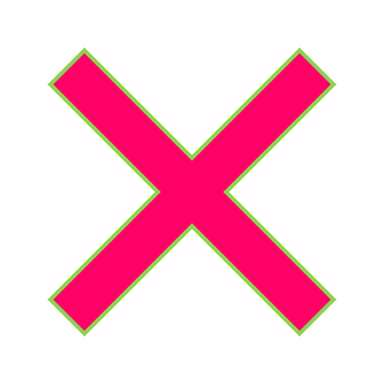 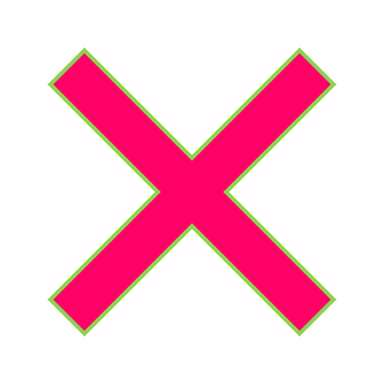 [Speaker Notes: [3/3]]
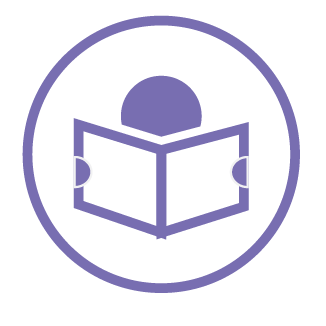 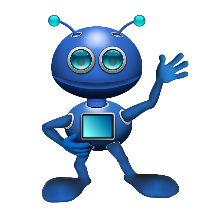 Grammar
B Put a (X) next to the verb meaning that best fits each sentence.
lire
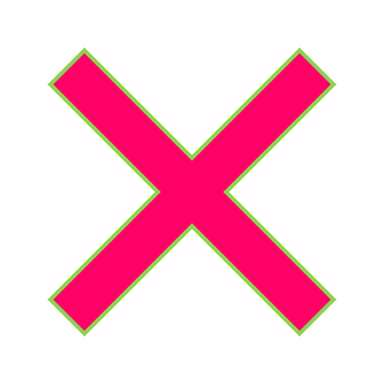 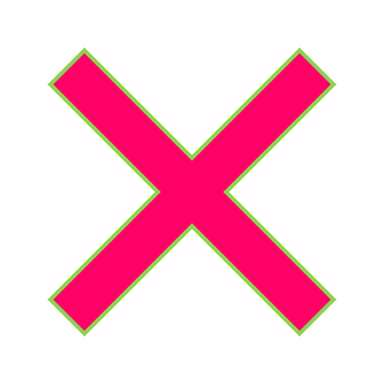 C Negation
 Put a cross (x) next to the words that complete the sentence. 
1. Sur le bureau, _____________ des livres.		☐ il y a		☐ il n’y a pas	
2. À l’école ______________ de chaises.		☐ il y a		☐ il n’y a pas
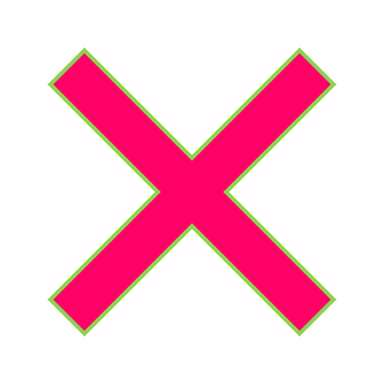 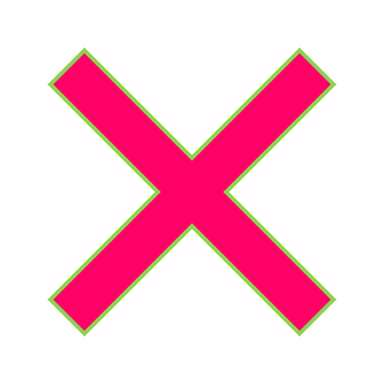 D  Put a cross (x) next to the names that start the sentence.
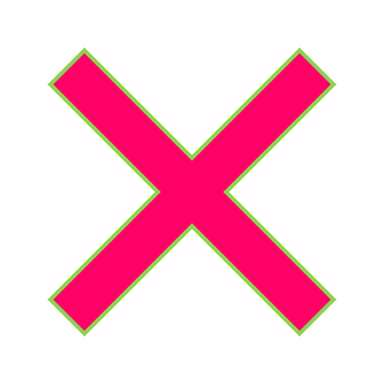 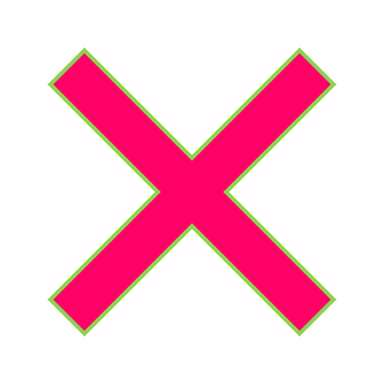 [Speaker Notes: Aim: to practise written understanding of previously taught grammar features.

Procedure:
Ensure that the task is clear.  
Pupils could write the answers only (or they could fill in if they have printed assessment sheets).]
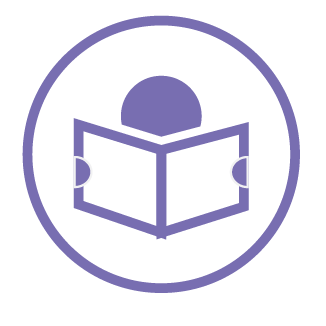 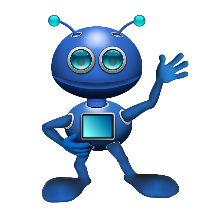 Grammar
E Put a cross (x) by the noun that completes the sentence.
1. Il va au …		☐ Canada		☐ France		☐ Paris
2. Elle va en …		☐  York		☐ l’ouest		☐ France
3. Puis, elle va dans …	☐ Paris			☐ le sud		☐ Québec
lire
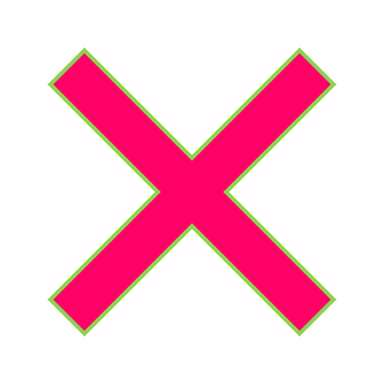 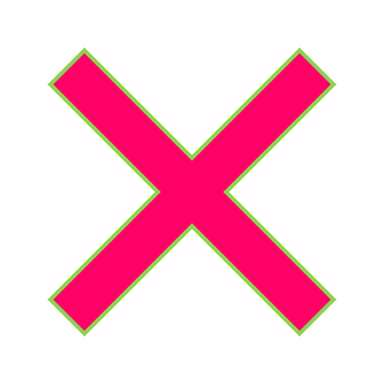 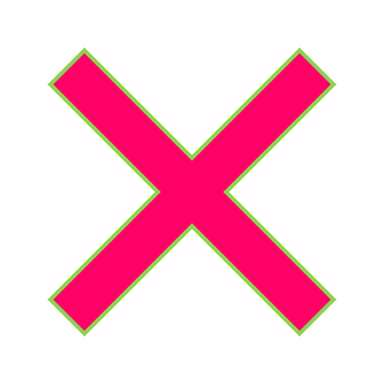 F Write the words in each box in the correct order to create questions.
Où est-ce qu’il va ?
Les gens célèbrent ?
Est-ce qu’elle aime l’histoire ?
[Speaker Notes: Aim: to practise written understanding of previously taught grammar features.

Procedure:
Ensure that the task is clear.  
Pupils could write the answers only (or they could fill in if they have printed assessment sheets).]
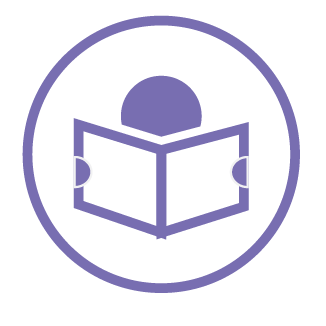 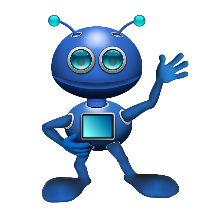 Grammar
G Write the plural forms of these nouns.
lire
fêtes
gâteaux
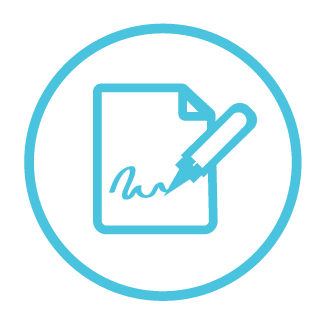 vœux
animaux
rues
écrire
H Write the French for the English given in brackets. Use the clues to help you.
trouve
passe
souhaitons
manges
échangent
[Speaker Notes: Aim: to practise written understanding of previously taught grammar features.

Procedure:
Ensure that the task is clear.  
Pupils could write the answers only (or they could fill in if they have printed assessment sheets).]
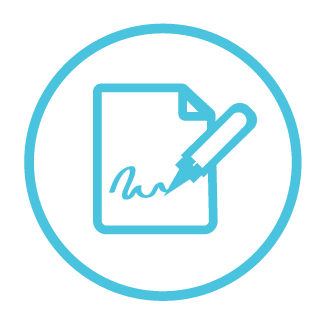 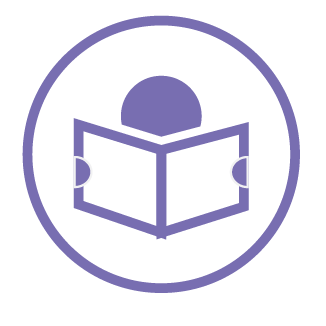 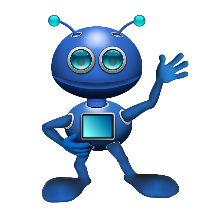 Grammar
écrire
lire
I Rewrite each French sentence in the negative.
ne partages pas
ne sommes pas
Total marks available (Grammar): 34
[Speaker Notes: Aim: to practise written understanding of previously taught grammar features.

Procedure:
Ensure that the task is clear.  
Pupils could write the answers only (or they could fill in if they have printed assessment sheets).]
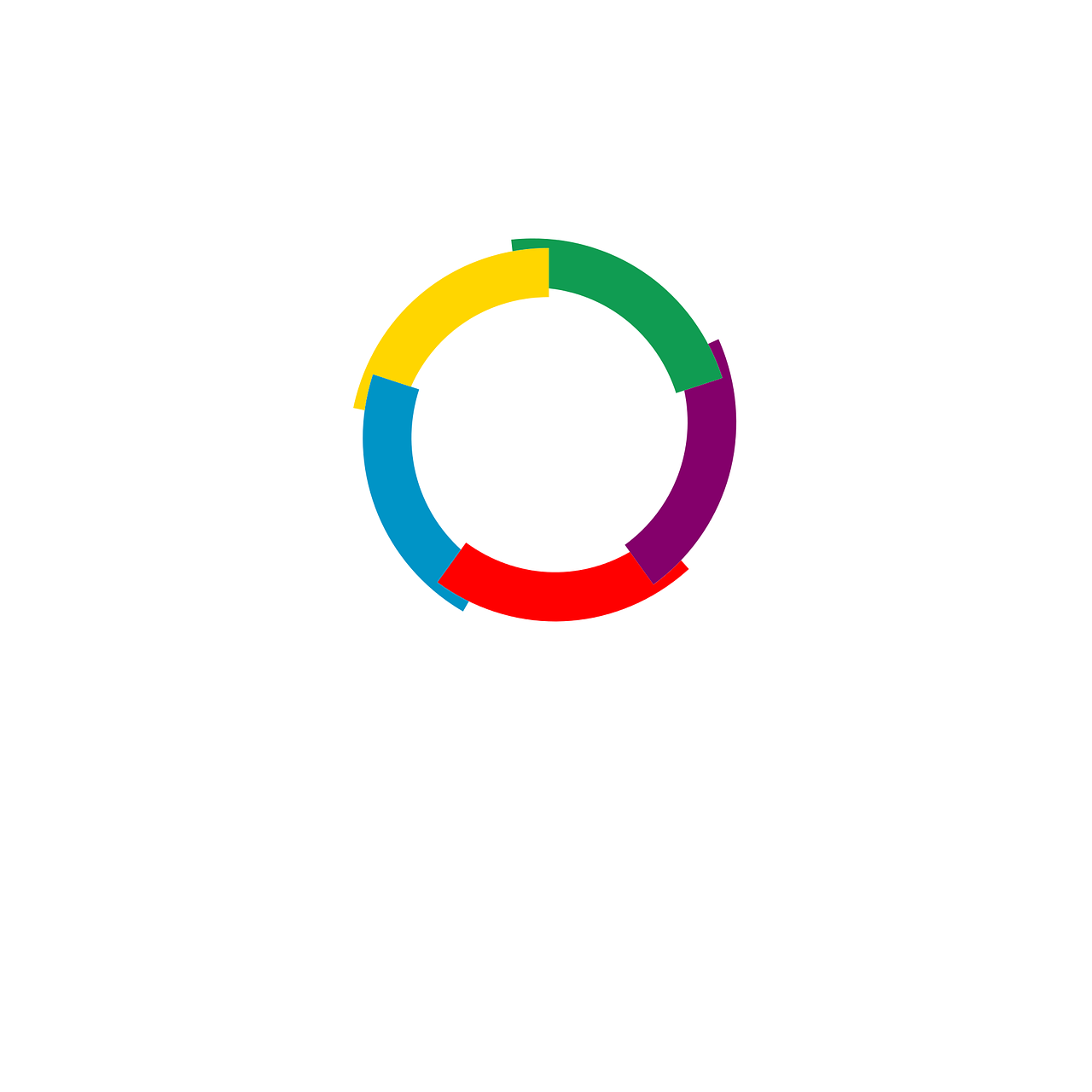 Poisson d’avril !
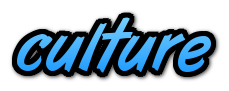 In France, until 1564, the first of April used to be New Year’s Day. Then, King Charles IX decided to change the calendar and put the beginning of the year in January…
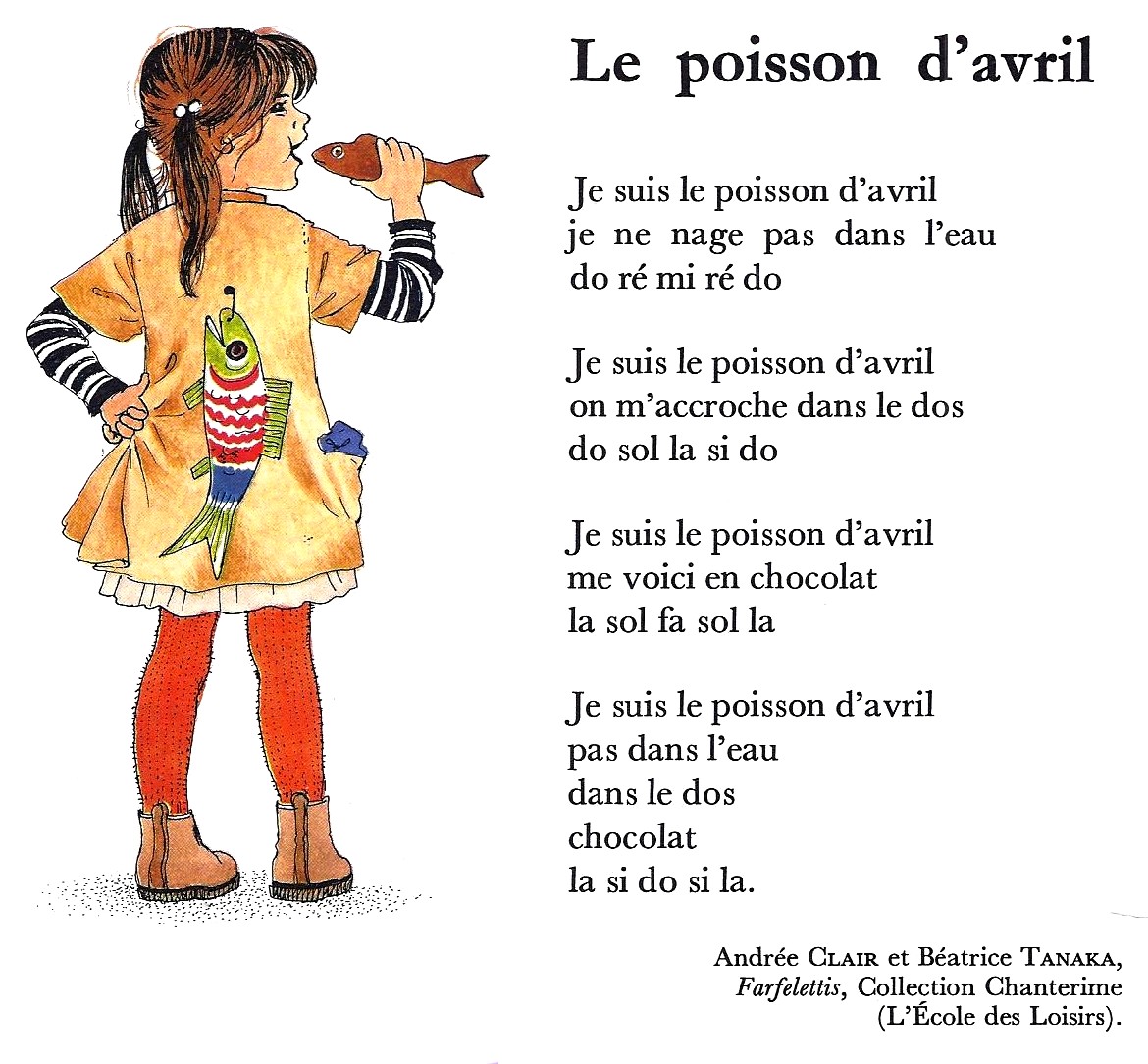 When the day changed, people kept on giving presents (les étrennes) in April, but because it wasn’t the real beginning of the year anymore, they decided to give fake presents and do tricks! They use fish (le poisson) as it was a common present given in the old days during lent when it was prohibited to eat meat (Catholic religion).
Read the poem “Le poisson d’avril”:
[Speaker Notes: Timing: flexible
Note: the majority of this lesson will be taken up with the vocabulary and grammar parts of the assessment. However, this French poem can fit in either at the end of this week’s lesson or in the follow up time this week.  There are no other follow up materials this week, as we anticipate schools will be busy at this time of term. The poem would make a good addition to an Easter assembly. 

Aim: to enjoy a French poem; to learn about a French tradition for April Fools’ day..

Procedure:1. Click to bring up the information about the origin of Poisson d’avril.
2. Show the poem ‘The April fish (Poisson d’avril) and move to the next slide to listen and read it.]
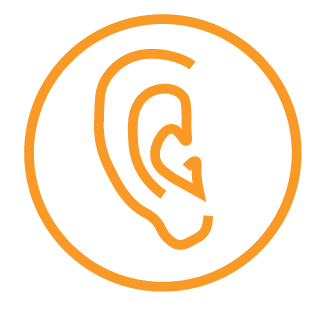 Un poème : Le poisson d’avril
B Puis, lis et récite.
A Écoute.
écouter
1. Je suis le poisson d’avril
     je ne nage pas dans l’eau
     do ré mi  ré do

2. Je suis le poisson d’avril
     on m’accroche dans le dos
     do sol la si do

3. Je suis le poisson d’avril
     me voici en chocolat
     la sol fa sol la

4. Je suis le poisson d’avril
     pas dans l’eau
     dans le dos
     chocolat
     la si do si la
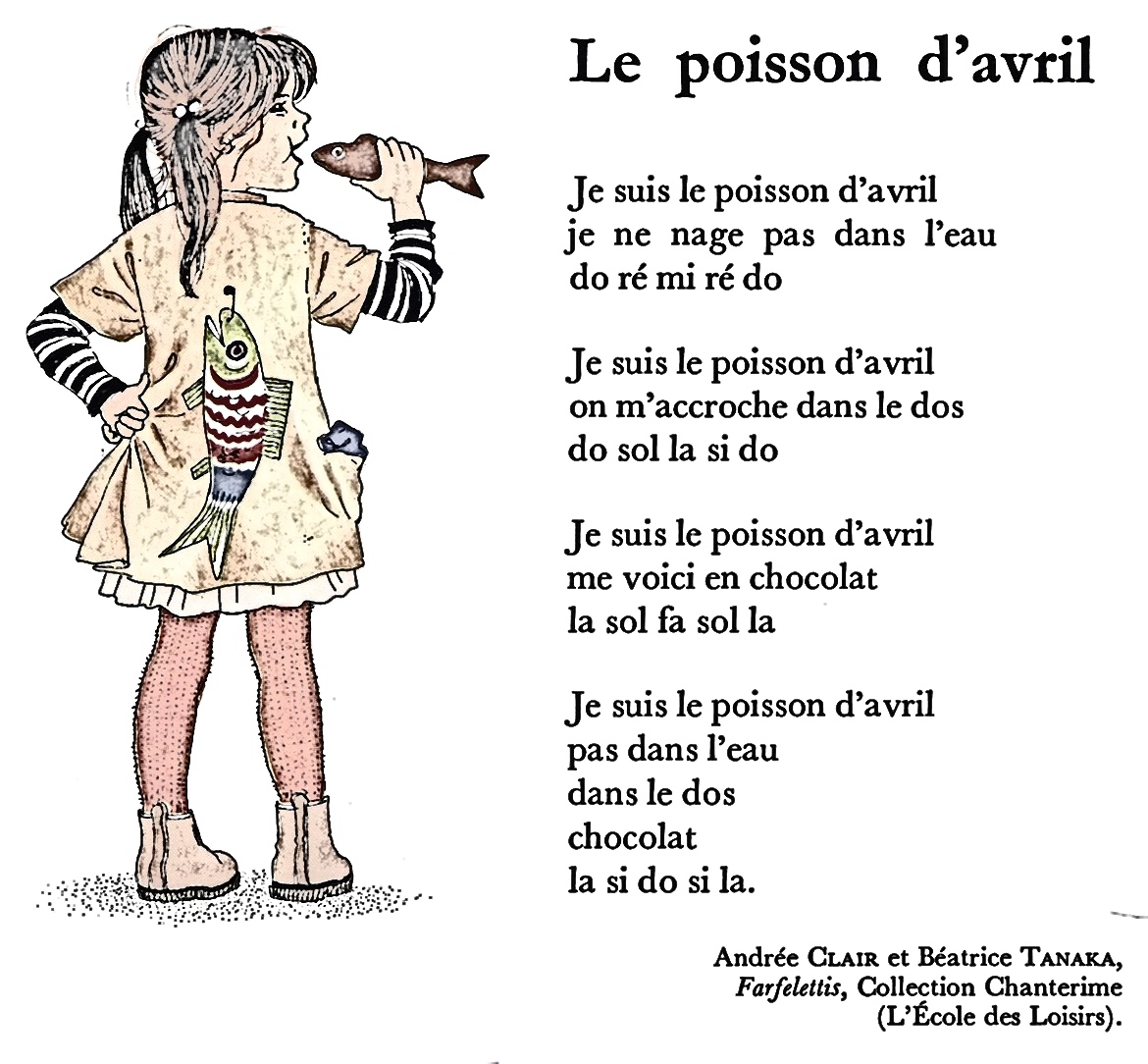 Did you know that for Easter, in France, it is also common to find chocolate fish, as well as Easter chocolate eggs, bells, hens and rabbits too.
le poisson – fish
on m’accroche – you stick mele dos - back
[Speaker Notes: Procedure:1. Pupils listen to the poem reading along with the words.2. Teacher can ask pupils if they can spot the negation phrases in the poem.
3. Ensure that pupils realise the final line is sol-fa (names for musical notes) not French!4. Read the poem aloud in pairs.]